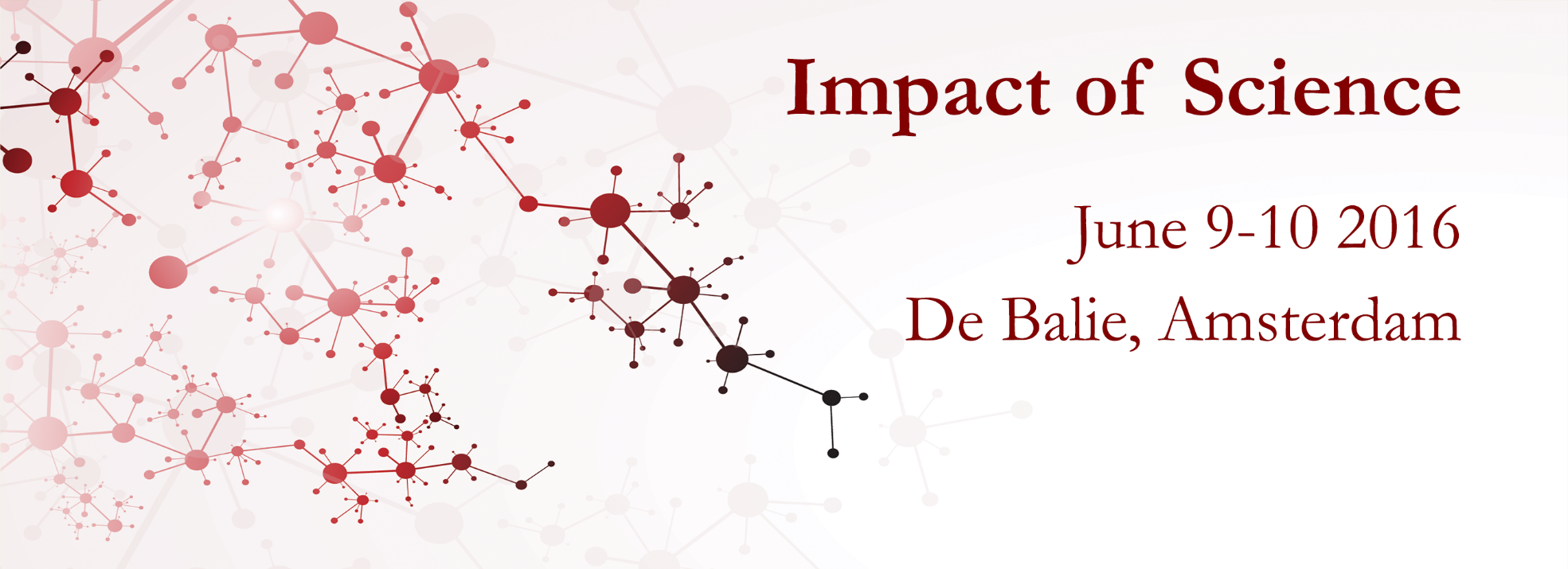 Impact of Science Conference the Parallel Session on:  

The Role of AI, Big data & other Technical Developments
24th June, 2021
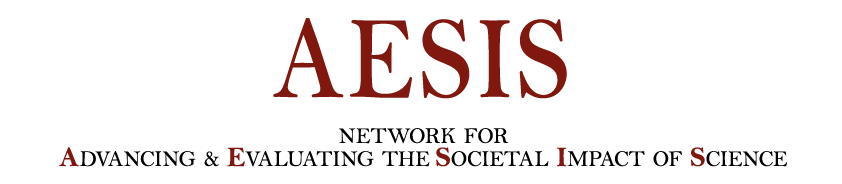 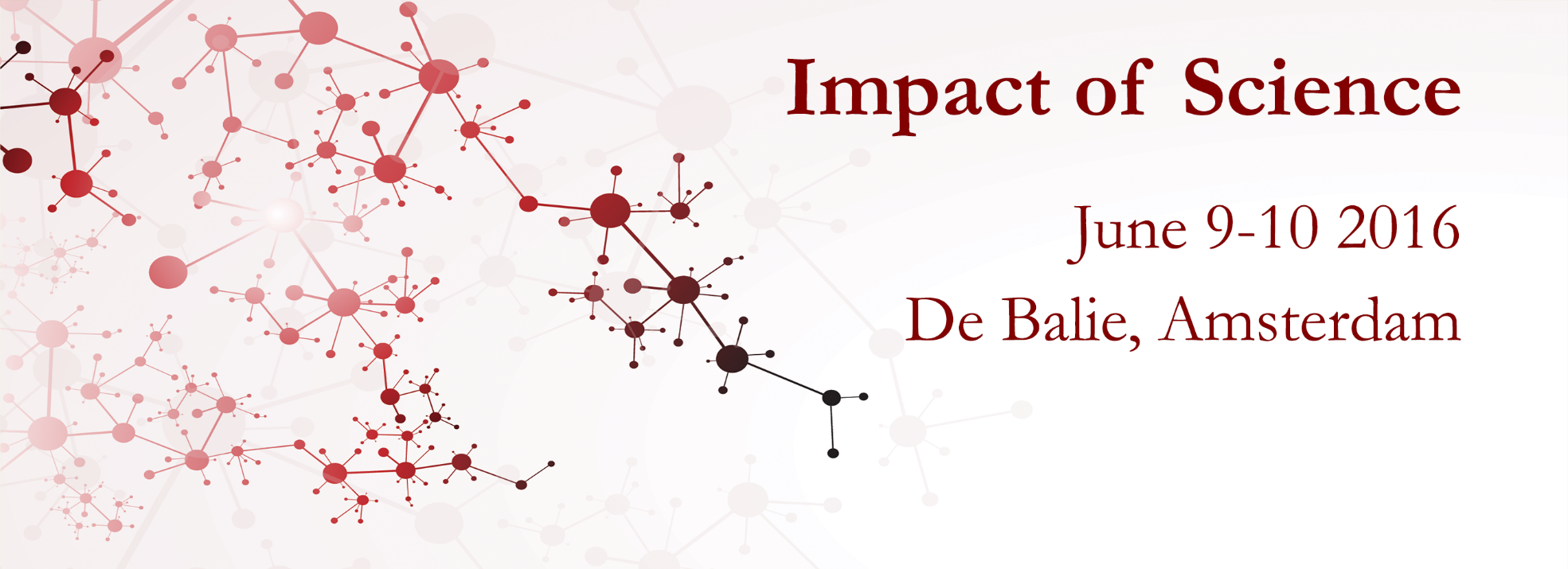 Impact of Science 
23-25 June, 2021
Katrine Weisteen Bjerde (Chair): Director of Research Services, UNIT, Norway

Albert Ko: Director of Lingnan Entrepreneurship Initiative, Hong Kong

Rachel Adams: Chief Research Specialist, African Histories of Technology, Human Sciences Research Council (HSRC), South Africa
Overview of the Speakers
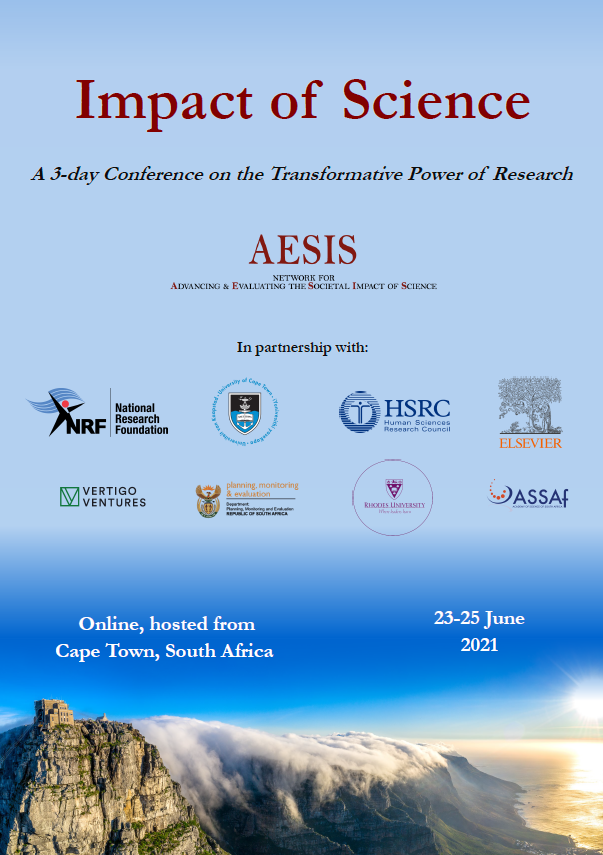 #IOS21
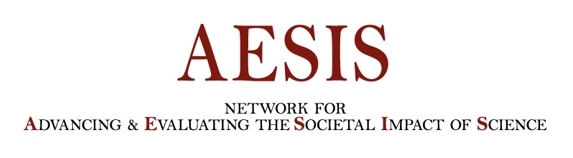 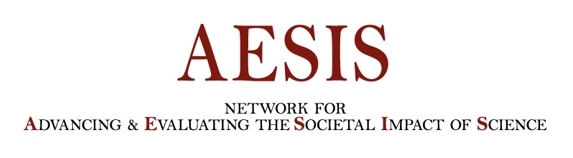 Impact of Science  
23-25 June, 2021
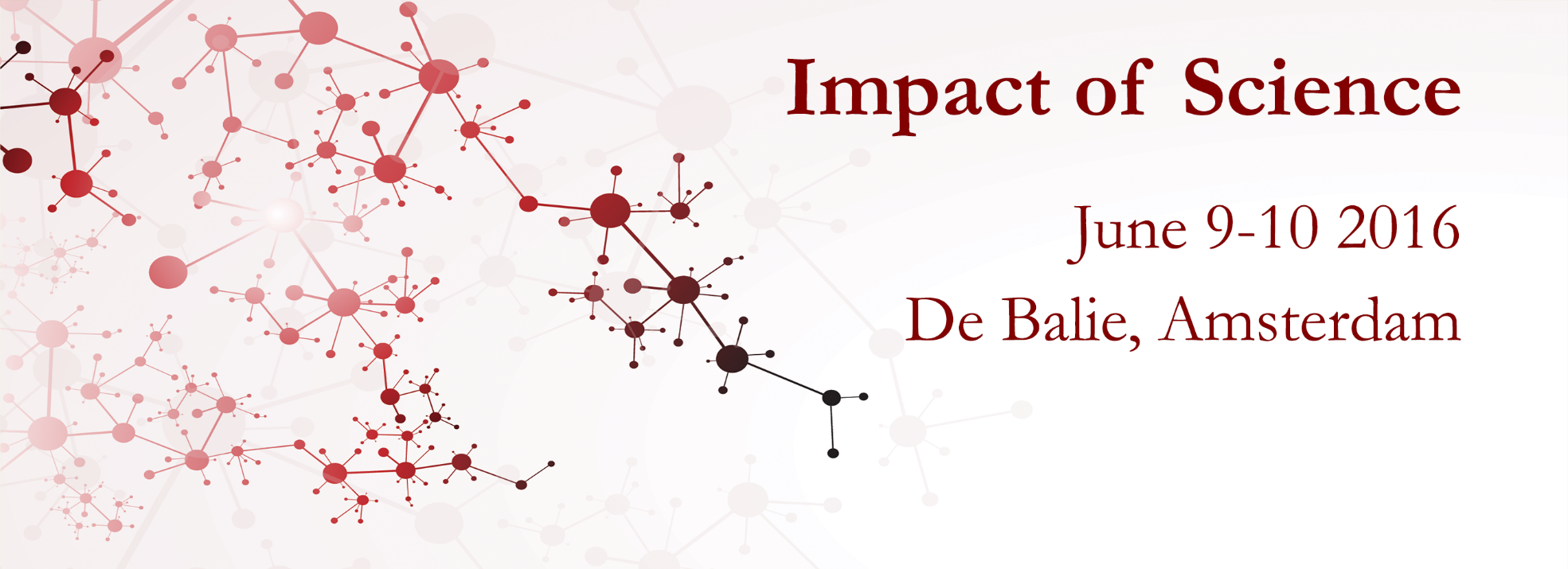 Albert Ko 
Director of Lingnan Entrepreneurship Initiative, Hong Kong
#IOS21
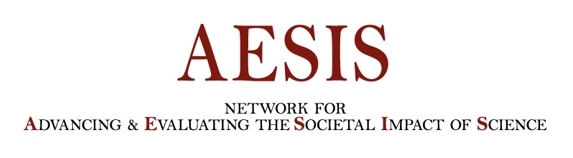 Impact of Science  
23-25 June, 2021
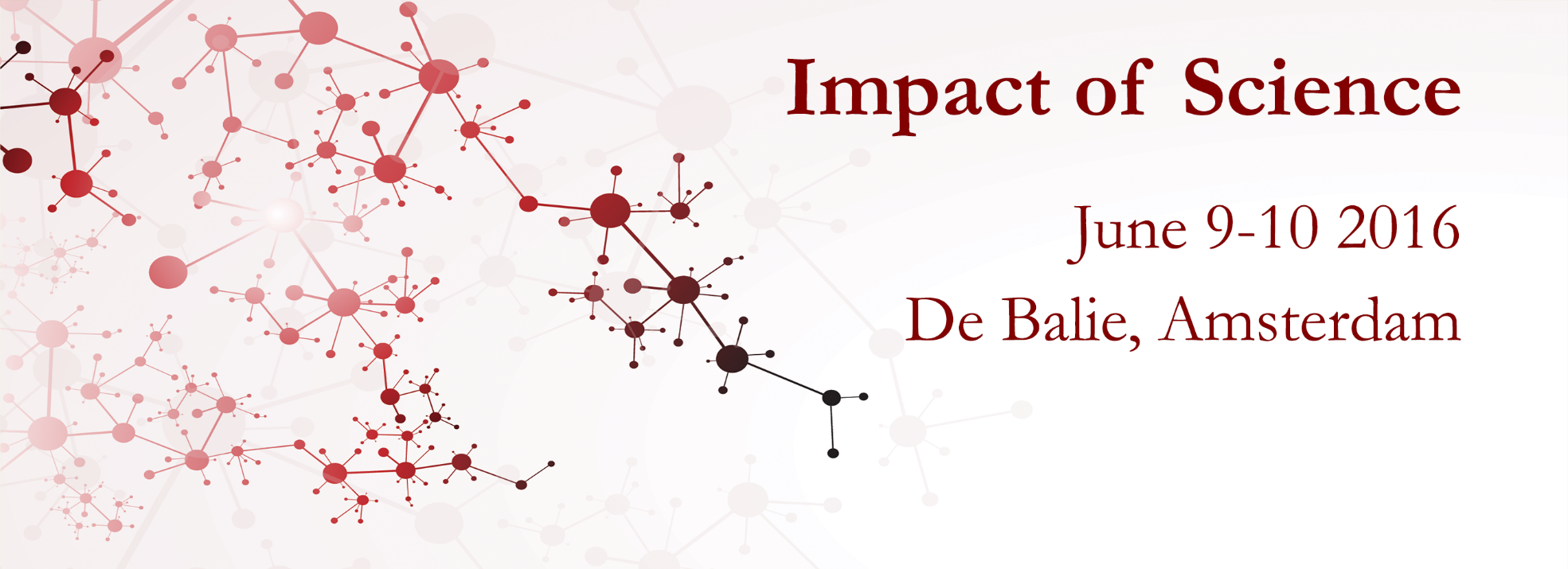 Rachel Adams   
Chief Research Specialist, African Histories of Technology, Human Sciences Research Council (HSRC), South Africa
#IOS21
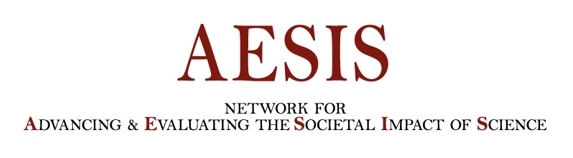 Impact of Science   
23-25 June, 2021
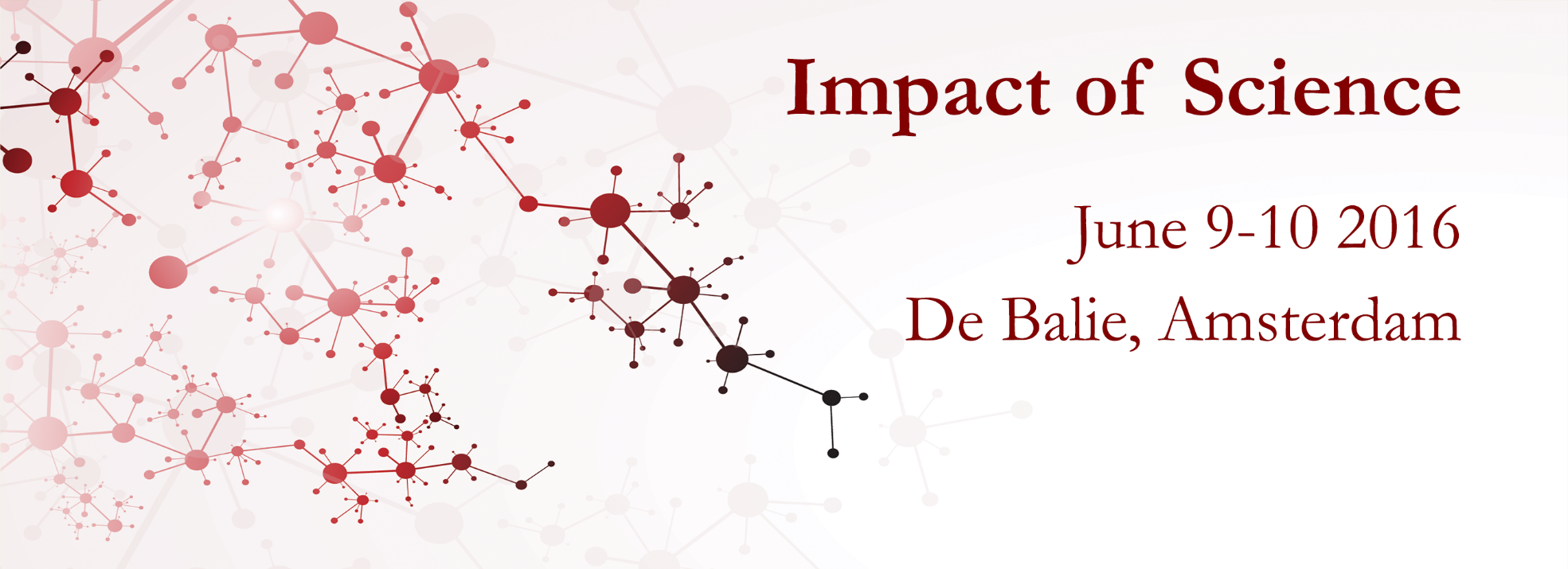 Thank you
#IOS21
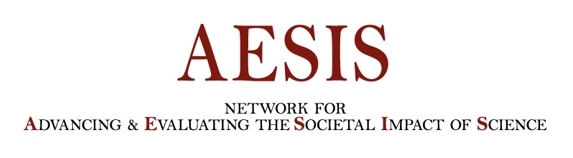